工作汇报PPT模板
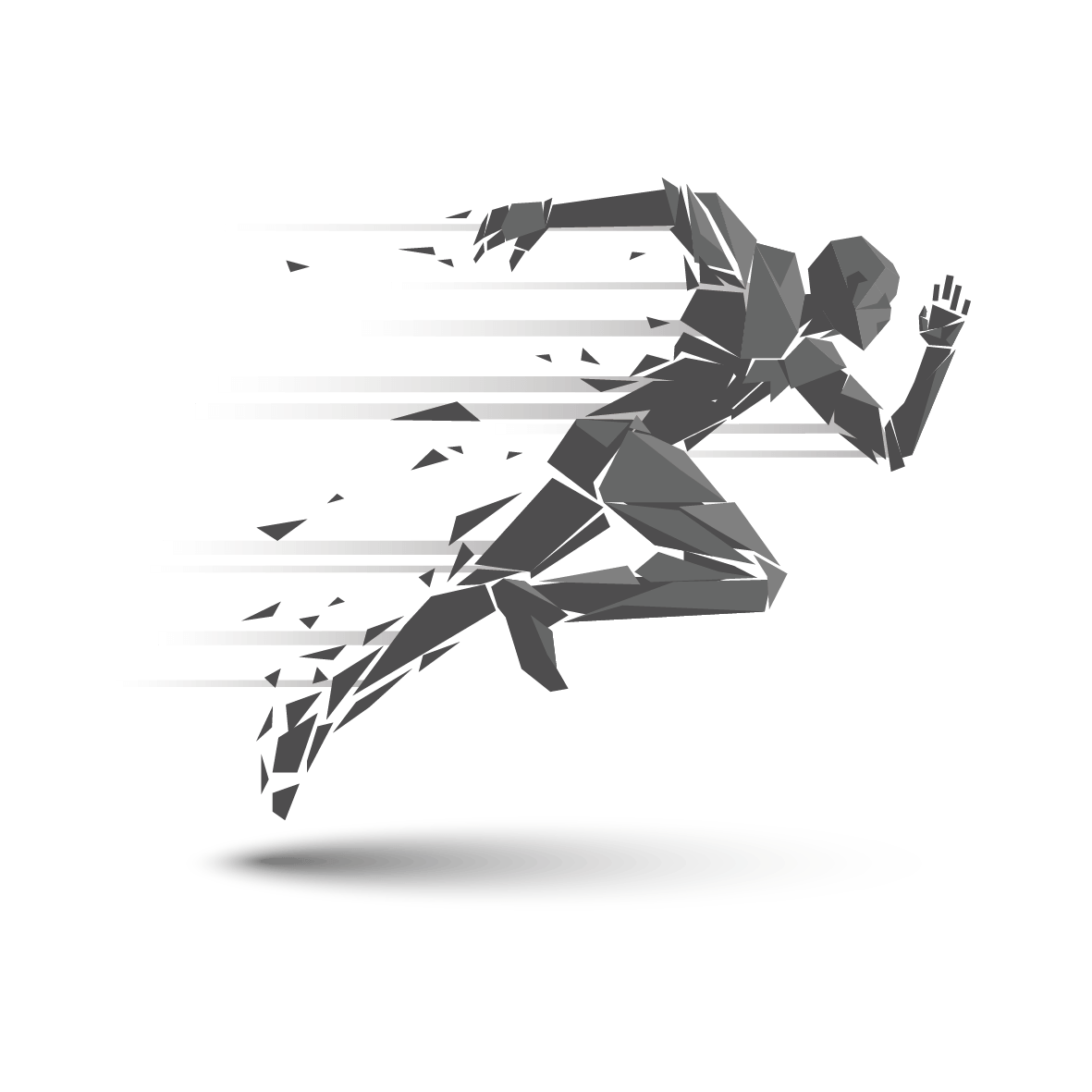 汇报人：xiazaii    日期：2020年xx月xx日
Part1工作情况概述
双击文本框修改文字内容双击文本框修改文字内容双击文本框修改
Part1工作完成情况
双击文本框修改文字内容双击文本框修改文字内容双击文本框修改
Part1成果汇报展示
双击文本框修改文字内容双击文本框修改文字内容双击文本框修改
Part1工作开展计划
双击文本框修改文字内容双击文本框修改文字内容双击文本框修改
Part1
工作概述
Contents sub title
双击文本框修改文字内容双击文本框修改文字内容双击文本框修改文字内容双击文本框修改文字内容
单击编辑标题
单击编辑标题
单击编辑标题
单击编辑标题
双击文本修改文字内容双击文本修改文字内容双击文本修改文字内容双击文本修改文字内容
双击文本修改文字内容双击文本修改文字内容双击文本修改文字内容双击文本修改文字内容
双击文本修改文字内容双击文本修改文字内容双击文本修改文字内容双击文本修改文字内容
双击文本修改文字内容双击文本修改文字内容双击文本修改文字内容双击文本修改文字内容
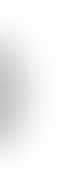 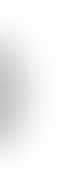 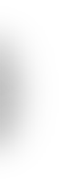 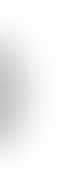 这里输入简单的文字概述这里输入简单文字概述这里输入简单的文字概述这里入简单的文字概述这里输入述简单的文字概述这   
        里输入简单文字概述这里输入简单
修改文字
双击修改文字内容双击修改文字内容双击修改文字内容
点击修改标题
双击文本框修改文字内容双击文本框修
95%
Part2
完成情况
Contents sub title
双击文本框修改文字内容双击文本框修改文字内容双击文本框修改文字内容双击文本框修改文字内容
修改标题
01
双击修改文字内容
双击修改文字内容
双击修改文字内容双击修改文字内容
双击修改文字内容双击修改文字内容双击修改文字内容

.
双击修改文字内容双击修改文字内容
双击修改文字内容双击修改文字内容双击修改文字内容
修改标题
02
01.单击编辑标题
双击文本修改文字内容双击文本修改文字内容双击
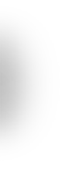 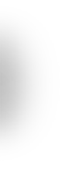 02.单击编辑标题
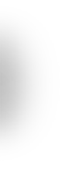 双击文本修改文字内容双击文本修改文字内容
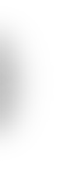 03.单击编辑标题
双击文本修改文字内容双击文本修改文字内容
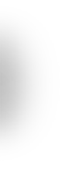 04.单击编辑标题
双击文本修改文字内容双击文本修改文字内容
Part3
成果展示
Contents sub title
双击文本框修改文字内容双击文本框修改文字内容双击文本框修改文字内容双击文本框修改文字内容
04
01
02
点击编辑标题
点击编辑标题
点击编辑标题
点击编辑标题
双击文本框修改文字内容
双击文本框修改文字内容
双击文本框修改文字内容
双击文本框修改文字内容
双击文本框修改文字内容
双击文本框修改文字内容
双击文本框修改文字内容
双击文本框修改文字内容
双击文本框修改文字内容
双击文本框修改文字内容
双击文本框修改文字内容
双击文本框修改文字内容
03
点击添加标题
双击文本框修改文字内容双击文本框修改文字内容
双击文本框修改文字内容双击文本框修改文字内容
点击添加标题
双击文本框修改文字内容双击文本框修改文字内容
双击文本框修改文字内容双击文本框修改文字内容
点击添加标题
点击添加标题
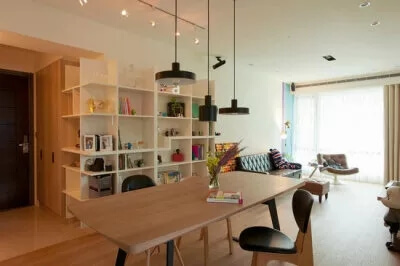 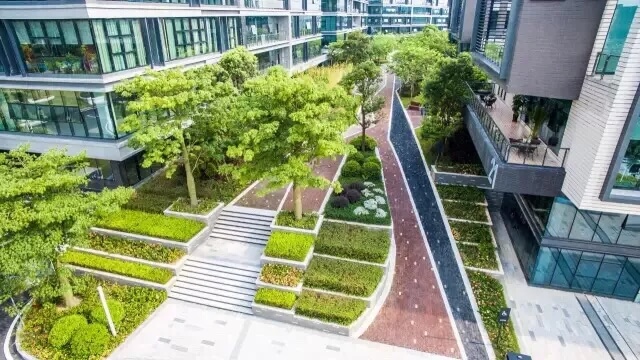 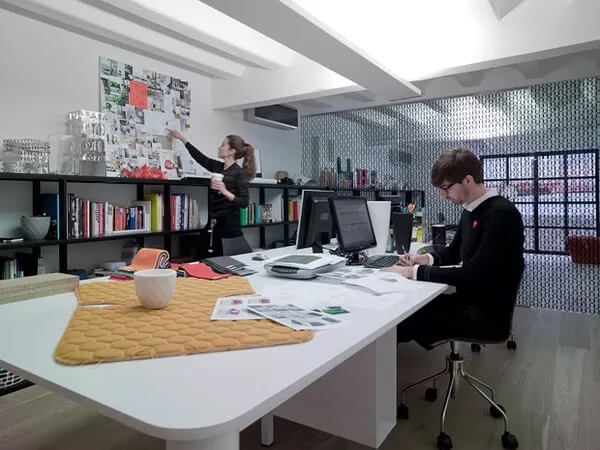 2017年
9月
点击添加文字
2015年
12月
点击添加文字
点击添加文字
点击添加文字
点击添加文字
2013年
10月
2016年
5月
2018年
5月
2014年
8月
点击添加文字
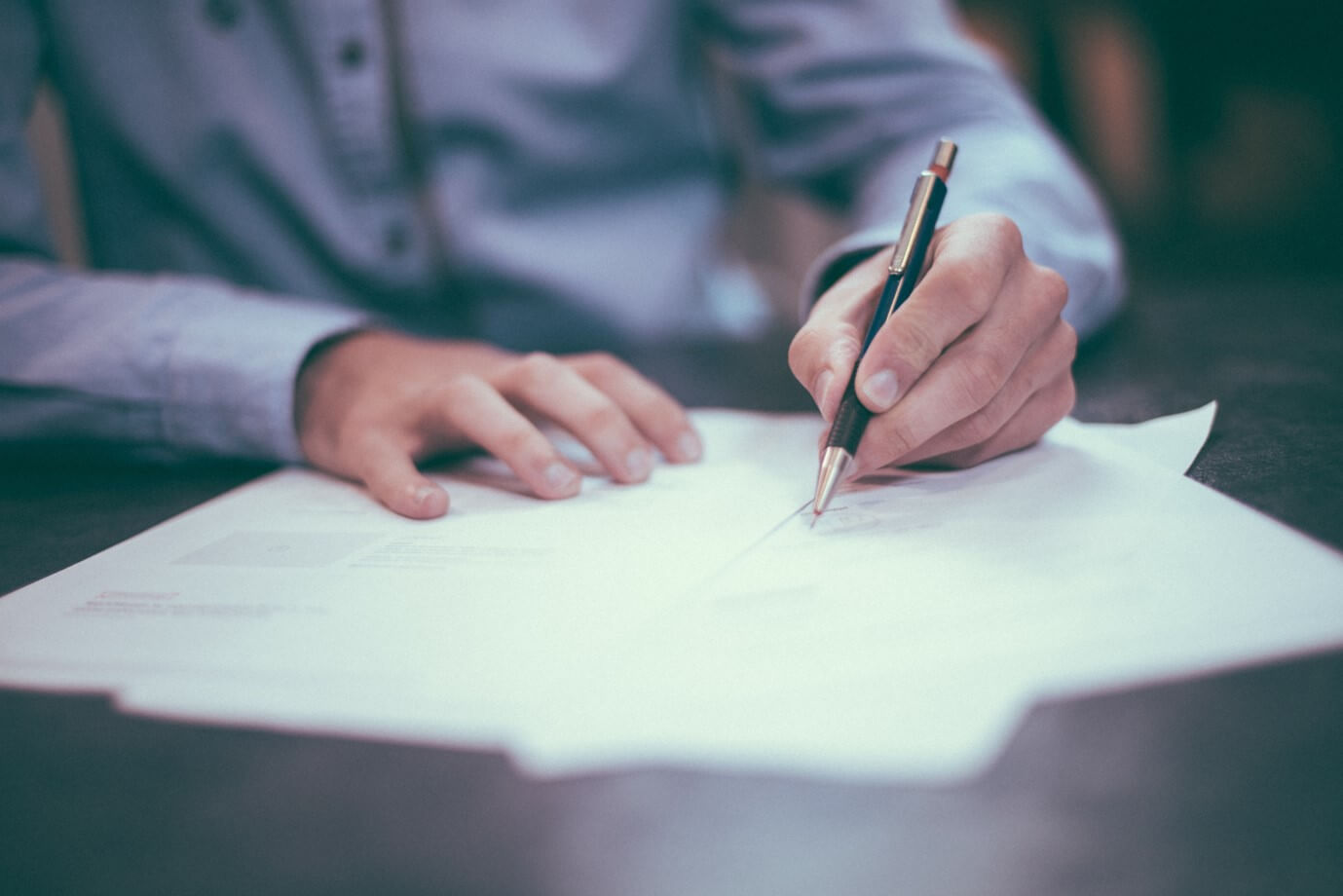 单击此处编辑内容，单击此处编辑内容，单击此处编辑内容
点击添加标题
请在此添加文字说明。
请在此添加文字说明。
请在此添加文字说明。
Part4
工作计划
Contents sub title
双击文本框修改文字内容双击文本框修改文字内容双击文本框修改文字内容双击文本框修改文字内容
2020
点击添加您的副标题
双击文本框修改文字内容双击文本框修改文字内容双击文本框修改文字内容双击文本框修改文字内容双击文本框修改文字内容
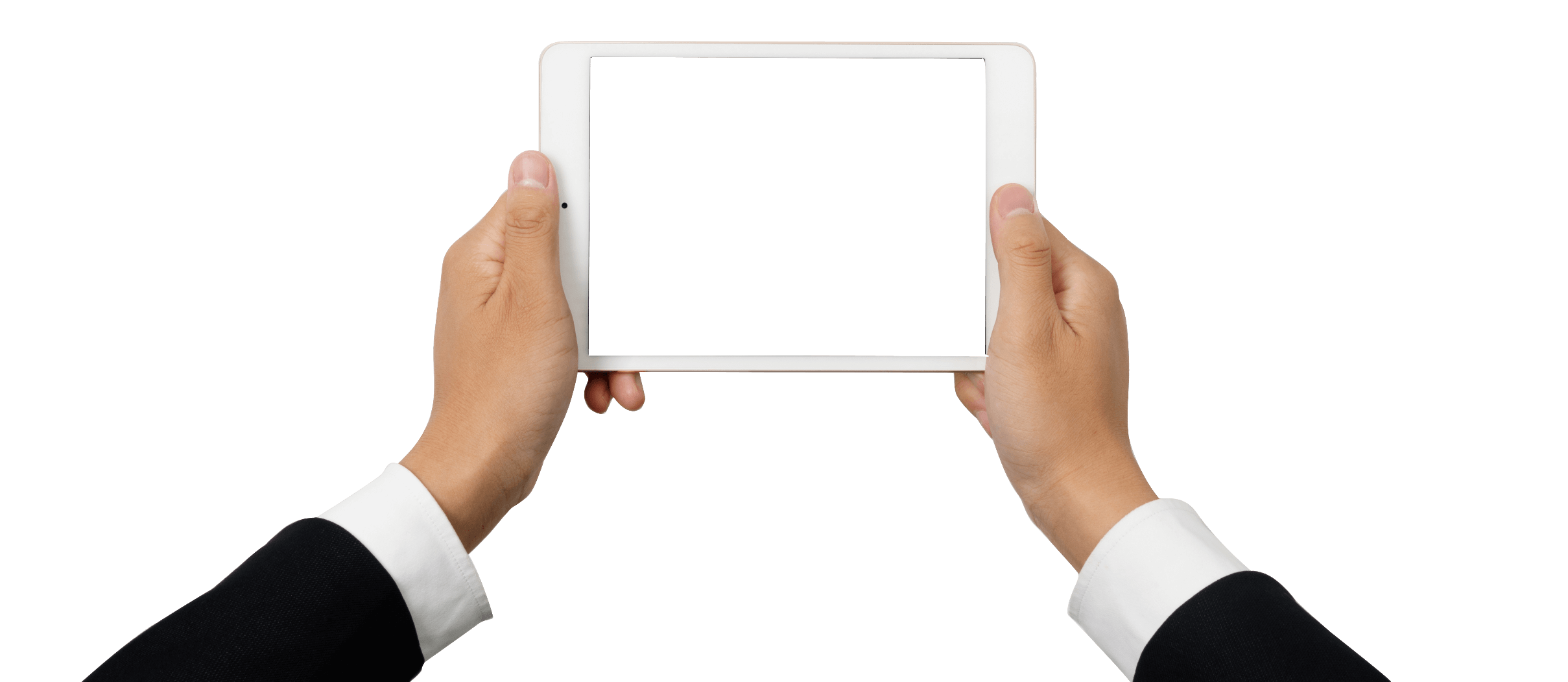 01.单击编辑标题
双击文本修改文字内容双击文本修改文字内容双击文本修改文字内容双击文本修改文字内容
02.单击编辑标题
双击文本修改文字内容双击文本修改文字内容双击文本修改文字内容双击文本修改文字内容
03.单击编辑标题
双击文本修改文字内容双击文本修改文字内容双击文本修改文字内容双击文本修改文字内容
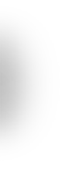 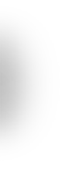 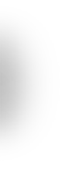 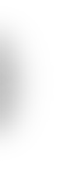 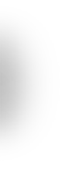 04.单击编辑标题
双击文本修改文字内容双击文本修改文字内容双击文本修改文字内容双击文本修改文字内容
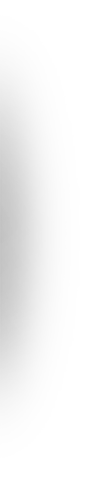 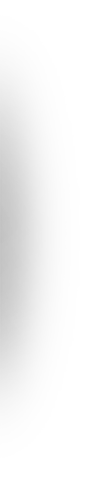 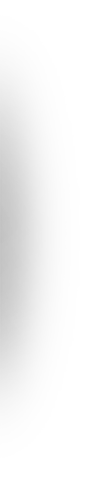 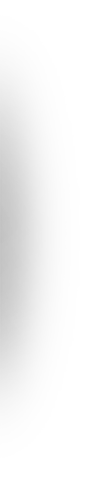 点击添加标题
点击添加标题
点击添加标题
点击添加标题
双击修改文字内容双击修改文字内容双击修改文字内容双击修改文字内容双击修改文字内容双击修改文字内容双击修改文字内容
双击修改文字内容双击修改文字内容双击修改文字内容双击修改文字内容双击修改文字内容双击修改文字内容
双击修改文字内容双击修改文字内容双击修改文字内容双击修改文字内容双击修改文字内容
双击修改文字内容双击修改文字内容双击修改文字内容双击修改文字内容双击修改文字内容
标 题
标 题
标 题
标 题
01
02
03
04
单击编辑标题
01
双击文本修改文字内容双击文本修改文字内容双击文本修改文字内容
单击编辑标题
02
双击文本修改文字内容双击文本修改文字内容双击文本修改文字内容
单击编辑标题
03
双击文本修改文字内容双击文本修改文字内容双击文本修改文字内容
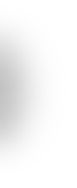 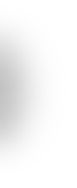 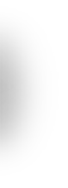 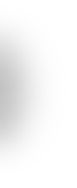 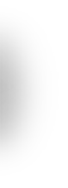 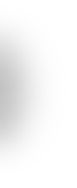 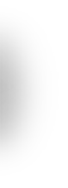 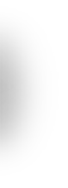 点击添加标题
双击修改文字内容双
双击修改文字内容双击修改文字内容
双击修改文字内容双击修改文字内
双击修改文字内容双击修改文字内容
点击添加标题
双击修改文字内容
双击修改文字内容双击修改文字内容
双击修改文字内容双击修改文字内
双击修改文字内容双击修改文字内容
添加标题
添加标题
双击修改文字内容
双击修改文字内容
双击修改文字内容
双击修改文字内容
S
W
O
T
添加标题
添加标题
双击修改文字内容
双击修改文字内容
双击修改文字内容
双击修改文字内容
修改标题
修改标题
点击修改文本内容点击修改文本
点击修改文本内容点击修改文本
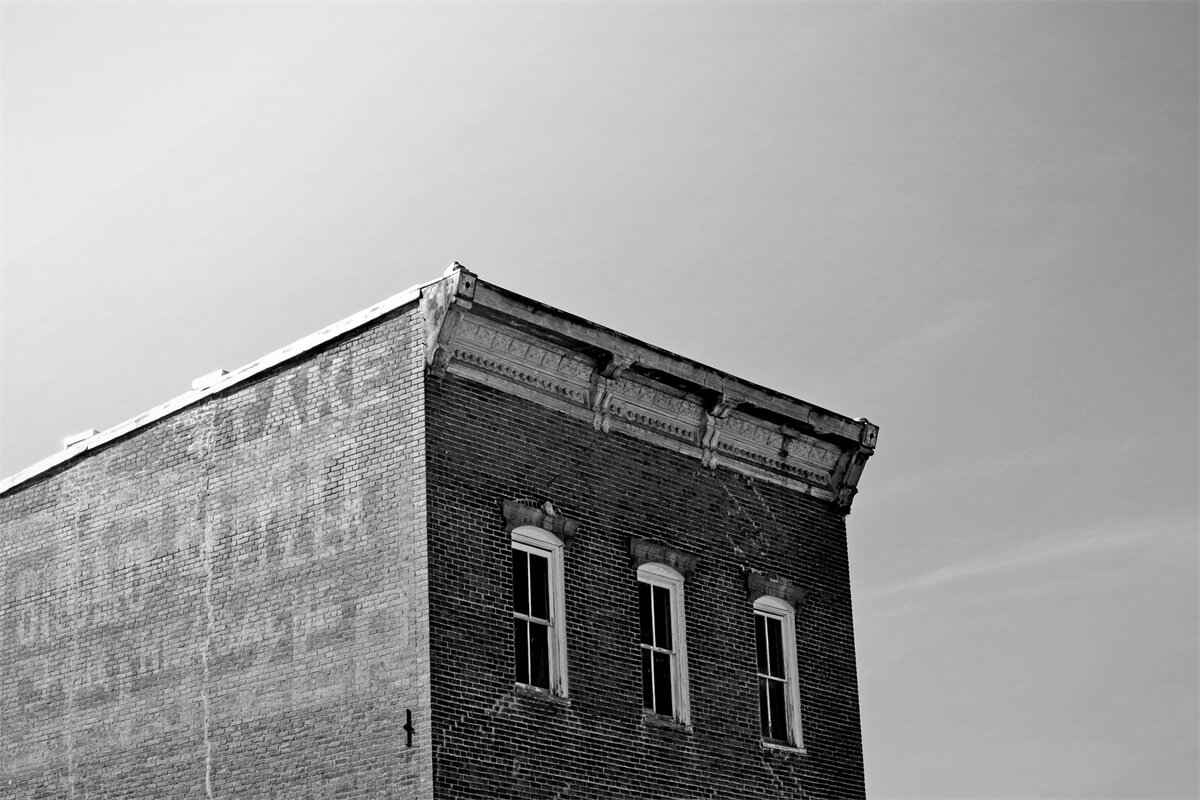 双击修改文字内容双击修改文字内容
双击修改文字内容双击修改文字内
双击修改文字内容双击修改文字内容
双击修改文字内容双击修改文字内容
双击修改文字内容双击修改文字内
双击修改文字内容双击修改文字内容
双击修改文字内容双击修改文字内容双击修改文字内容双击修改文字内双击修改文字内容双击修改文字内容双击修改文字内容双击修改文字内容双击修改文字内容双击修改文字内双击修改文字内容双击修改文字内容
添加标题
添加标题
请在此添加文字说明。请在此添加文字说明。请在此添加文字说明
请在此添加文字说明。请在此添加文字说明。请在此添加文字说明
您的文字添加到此处，可以通过单击此处删除此处的文字进行添加也可以复制您的文字粘贴到此处您的文字添加到此处您的文字添加
文字添加到此处
文字添加到此处
您的文字添加到此处，可以通过单击此处删除此处
您的文字添加到此处，可以通过单击此处删除此处
文字添加到此处
文字添加到此处
您的文字添加到此处，可以通过单击此处删除此处
您的文字添加到此处，可以通过单击此处删除此处
Thank You
汇报人：xiazaii   日期：2020年xx月xx日